Методи експертних оцінок
Методи експертних оцінок – це спосіб прогнозування та оцінки майбутніх результатів дій на основі прогнозів фахівців.
При застосуванні методу експертних оцінок проводиться опитування спеціальної групи експертів (5–7 осіб) з метою визначення певних змінних величин, необхідних для оцінки досліджуваного питання. До складу експертів слід включати людей з різними типами мислення – образне і словесно-логічне, що сприяє успішному розв'язанню проблеми.
Залучені експерти можуть висловити свою думку щодо найкращих способів мобілізації резервів, залучення інвестицій, строків досягнення поставлених завдань, критеріїв відбору оптимальних варіантів рішення тощо.
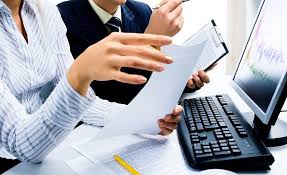 Необхідною умовою ефективного застосування методів експертної оцінки є достатня обізнаність експерта з досліджуваної проблеми, високий рівень ерудиції, здатність його давати чіткі вичерпні відповіді, до того ж експромтом. Крім того, експерт не повинен бути зацікавленим в тому чи іншому варіанті вирішення поставленої перед ним проблеми. Експерти підбираються за ознакою їх формального професійного статусу – посади, наукового ступеня, стажу роботи та ін. Такий підбір сприяє тому, що в число експертів потрапляють високопрофесійні, з великим практичним досвідом у роботі по експертній оцінці.
Отже, методи експертної оцінки вимагають ретельної підготовки експертів, робота яких містить:
1) чітке визначення мети і завдань, а в деяких випадках об'єднання та систематизація висновків;
2) набір достатньо компетентних незалежних експертів в області відповідних об'єктів;
3) обговорення питання в групі експертів чи виключення безпосереднього спілкування між ними;
4) надання учасникам експертизи на кожному наступному етапі результатів і висновків попереднього етапу. Це дає змогу зробити певні висновки, які поділяють більшість експертів;
5) вибір оптимально підходящих методів обробки висновків експертів;
6) точне формулювання підсумкових висновків в експертній роботі.
Метод експертних оцінок – це фактично метод прогнозування, основоположним критерієм якого є досягнення згоди серед усіх членів експертної групи. Організаційно це виглядає так. Експерти, обізнані у взаємопов'язаних сферах діяльності, детально відповідають на питання анкети, пов'язаної з досліджуваною проблемою. Кожен з них фіксує свою думку про проблему, а потім повідомляє про відповідь своїм колегам. У випадку розбіжності його прогнозу з думкою інших, експерт зобов'язаний пояснити причину такої невідповідності. Далі процедура повторюється до тих пір, поки думки експертів не збіжаться. При цьому потрібно дотримуватися анонімності, що допомагає уникнути можливості групових роздумів над проблемною ситуацією.
експерт – фізична особа, яка володіє спеціальними знаннями та залучається Центром до проведення експертизи електронного оригінал-макету підручника на основі цивільно-правової угоди;

експертиза підручника – оцінка експерта щодо відповідності майбутнього підручника визначеним критеріям;

експертний висновок – сформований експертом у електронній формі висновок про результати експертизи електронного оригінал-макету підручника, засвідчений особистим цифровим підписом;

електронна база даних експертів - автоматизована система відбору та пошуку інформації про експертів Центру;

електронний оригінал-макет підручника – електронне зображення видавничого оригіналу майбутнього підручника; 

замовник експертизи – суб’єкт, який володіє  авторськими правами на видавничий оригінал майбутнього підручника;

 інформаційно-комунікаційна система Центру (далі – ІКС) – захищена належним чином сукупність технічних і програмних засобів, що забезпечують збирання, пошук, оброблення інформації, електронний документообіг та електронну взаємодію  у процесі експертизи підручників;
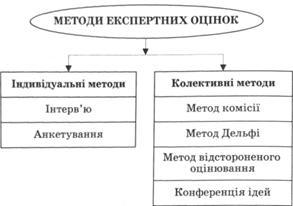 Колективні експертні методи – це методи, які забезпечують формування єдиної спільної думки в результаті взаємодії залучених фахівців-експертів.
Серед колективних методів експертної оцінки виділяють: метод комісії (у тому числі проведення виробничих нарад, конференцій, семінарів, дискусій за "круглим столом"), методи Дельфі, відстороненого оцінювання, конференція ідей та ін.
Метод комісії полягає у вироблені експертами кращого варіанта досягнення поставленої мети з урахуванням усіх висловлених на нараді пропозицій, ідей.
Позитивною ознакою цього методу є можливість залучення для експертизи фахівців з широким діапазоном знань із суміжних областей науки та практики. Негативним є можливий суб'єктивізм, наявні стереотипи мислення, що склалися в експертів, їх схильність до компромісу.
Метод відстороненого оцінювання полягає у виборі оптимального незалежного рішення із числа висловлених експертами на нараді. Робота наради поділена на дві частини: висунення ідей та їх критичний аналіз.
Метод Дельфі – один із методів колективної експертної оцінки, який передбачає проведення експертного опитування серед групи спеціалістів у кілька турів (частіше у 3–4 тури) для вибору найкращого із рішень. Метод Дельфі, або як його ще називають дельфійський метод, метод дельфійського оракула, отримав свою назву із назви містечка Дельфі у Стародавній Греції, в якому жили оракули-провидці при храмі бога Аполлона. Слово головного оракула не підлягало сумніву та приймалося за істину.
Метою застосування методу Дельфі є удосконалення групового підходу до вирішення завдання, оцінки за рахунок взаємної критики поглядів окремих спеціалістів, висловлюваних без безпосередніх контактів між ними та при збереженні анонімності думок чи аргументів на їх захист.
В одному з варіантів цього методу пряме обговорення замінюється обміном інформацією з використанням спеціально розроблених запитальників. Можливе також застосування особливих прийомів опитування через ЕОМ.
Згідно з методом Дельфі учасників просять висловити свої думки, обґрунтувати їх, а в кожному наступному турі опитування їм видається нова, уточнена, інформація щодо висловлених думок, яку одержують в результаті розрахунку збігу думок за раніше виконаними етапами роботи. Цей процес продовжується до практично повного збігу думок. Після цього фіксуються думки, які не збігаються.
Конференція ідей подібна до мозкового штурму, але відрізняється від нього темпом проведення нарад та дозволеною короткою доброзичливою критикою ідей у формі реплік і коментарів. При цьому стимулюється поєднання кількох пропозицій, фантазування, що сприяє підвищенню якості ідей.
Всі висунуті ідеї занотовуються у протоколі без указування їх авторів. До складу учасників конференції ідей включаються не лише висококваліфіковані фахівці, а й новачки, неспеціалісти – не заангажовані і здатні висувати свіжі, нові, неординарні підходи.
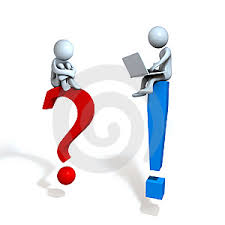 колегія експертів – склад експертів, визначений в автоматичному режимі для прийняття рішення про доцільність проведення повторної (апеляційної) експертизи підручників;

 критерії експертизи – система науково-обґрунтованих ознак, визначених у формі запитань, на основі яких експерт здійснює оцінку підручника;

особистий кабінет експерта – це складова частина ІКС, яка дає змогу експерту отримувати електронний оригінал-макет підручника, проводити експертизу та оформляти її висновки, а також здійснювати електронний документообіг та електронну взаємодію з питань експертизи підручників;

особистий кабінет замовника експертизи – це складова частина ІКС, яка дає змогу замовнику подавати електронний оригінал-макет підручника на експертизу, відстежувати її проходження, отримувати висновки експертів, здійснювати електронний документообіг та електронну взаємодію з питань експертизи підручників.
Основними засадами проведення експертизи підручників є:
 - конфіденційність, що передбачає нерозголошення інформації про експертів, залучених до проведення експертизи; про авторів та/або замовників експертизи; персональної інформації в межах, визначених чинним законодавством;
 - незалежність, що передбачає незалежність експерта від будь-якого впливу, тиску чи втручання у його експертну діяльність;
професійність, що передбачає залучення до проведення експертизи високопрофесійних фахівців;
об’єктивність, що передбачає надання висновків експертом відсторонено, незважаючи на особисті уподобання чи вигоду;
неупередженість, що передбачає відсутність в експерта негативної, хибної, заздалегідь сформованої думки щодо підручника, електронний оригінал-макет якого поданий на експертизу
відкритість висновків експертизи після її завершення та надання можливості замовнику експертизи їхнього оскарження;
відповідальність експертів за надання об’єктивних результатів експертизи, що обумовлюється цивільно-правовою угодою; 
оплата праці експертів на основі цивільно-правових угод із Центром (Державна освітня установа «Навчально-методичний центр з питань якості освіти») за рахунок коштів замовників експертизи.
Проведення експертизи підручників здійснюється поетапно:
І етап – подання підручників на експертизу;
ІІ етап – розгляд подання та прийняття рішення про проведення експертизи;
ІІІ етап – призначення експертів;
ІV етап – експертиза підручника:  
– основна, 
– додаткова, 
– апеляційна;
V  етап – формування остаточних результатів експертизи.
Проведення експертизи
Організаційно-технічні заходи з проведення експертизи розпочинаються після отримання від замовника паперового екземпляру цивільно-правової угоди, оформленого у встановленому порядку, із дня  надходження коштів, передбачених цією угодою, на рахунки Центру. Про початок здійснення організаційно-технічних заходів із проведення експертизи, замовник повідомляється в особистому кабінеті ІКС (інформаційно-комунікаційна система центру). Інформація про початок проведення експертизи підручника розміщується  та на web-порталі Центру, без зазначення авторів підручника та замовника експертизи, 
 
Експертиза підручників здійснюється за визначеними і затвердженими Критеріями експертизи, які об’єднані в кілька груп.  Критерії наведені в Додатку до цього Положення.
 
Критерії експертизи оприлюднюються на веб-сайті Центру і є доступними для всіх користувачів. 
 
Критерії експертизи можуть змінюватися. Зміна критеріїв оцінювання здійснюється на підставі наказу директора Центру. Введення в дію нових та зміна діючих критеріїв оцінювання  здійснюється не раніше, як за  шість місяців з моменту їхнього оприлюднення.
Експертиза підручників, поданих для її проведення до оприлюднення нових (змінених) критеріїв, здійснюється за критеріями, що були чинними на день оформлення клопотання про проведення експертизи.
 
Для кожного критерія визначається його важливість у формуванні узагальненого результату експертизи. За рівнем важливості критерії поділяються на «важливі», «суттєві», «бажані».
 
Здійснюючи експертизу, експерт оцінює  відповідність підручника кожному із критеріїв оцінками «Так» або «Ні». 
 Експертиза електронного оригінал-макету може бути основною, додатковою, повторною.
Організаційно-технічні заходи з проведення експертизи кожного із цих видів здійснюються відповідно до Регламенту роботи ІКС і полягають  у: шифруванні  електронних оригінал-макетів підручників; автоматизованому відборі експертів із  бази експертів; надсиланні експертам деперсоніфікованих оригінал-макетів підручників та електронних таблиць із критеріями експертизи;  отриманні від експертів таблиць з експертними оцінками за видами експертизи; формуванні узагальнених експертних висновків; автоматизованому розміщенні експертних висновків в ІКС на особистих сторінках ІКС замовників експертизи та експертів, на офіційному web-сайті Центру
Проведення основної експертизи
 
Для проведення основної експертизи ІКС здійснює автоматичний вибір експертів із електронної бази даних експертів.  
 
Після визначення експертів ІКС надсилає деперсоніфікований електронний оригінал-макет підручника та електронну таблицю з критеріями оцінювання для заповнення експертом на особисті сторінки експертів. Про отримання електронного оригінал-макету підручника засобами, передбаченими в ІКС, експерт повідомляє адміністратора електронною поштою.
 
Після ознайомлення з електронним оригінал-макетом підручника експерт може упродовж трьох днів відмовитися від проведення експертизи. Відмова надсилається адміністратору ІКС, засобами, передбаченими в ІКС, з чітким обґрунтуванням причин. 
Обґрунтована відмова експерта у терміновому порядку розглядається директором Центру, який  доручає  адміністратору ІКС провести призначення нового експерта.
Якщо обґрунтування причин відмови від проведення експертизи визнається недостатнім, експерт виключається з Бази даних експертів і надалі до проведення експертизи підручників не залучається.
Відлік часу на проведення основної експертизи у випадку, якщо відмова від її проведення від експерта не надійшла, розпочинається з четвертого дня після дня отримання експертом електронного оригінал- макету підручника. 
 Тривалість проведення основної експертизи складає не більше 30 календарних днів. 
 Заповнення експертами у процесі експертизи  електронних таблиць відбувається у ІКС шляхом вибору експертної оцінки «так» або «ні» на запитання щодо відповідності підручника тому чи іншому критерію. Експерт не зобов’язаний аргументувати оцінку «так», але зобов’язаний  аргументувати  оцінку «ні». Аргументація оцінки «Ні» повинна бути конкретною та доказовою. 
 Результати основної експертизи за групою питань вважаються негативними, якщо експертну оцінку «ні» отримав хоча б один із критеріїв, віднесених до «важливих», не більше 20% - віднесених до «суттєвих», не більше 50% - віднесених до «бажаних».
 Узагальнені результати  основної експертизи вважаються негативними, якщо негативну оцінку отримала хоча б одна група запитань. 
 Результати основної експертизи з оцінками «так» або «ні» розміщуються у кабінеті замовника експертизи, про що він повідомляється електронним листом. 
 За результатами основної експертизи в ІКС готується узагальнений висновок. Узагальнений висновок розміщується на web-сайті Центру та в особистому кабінеті замовника експертизи. Розміщенням узагальненого висновку Центр засвідчує факт завершення основного етапу процедури експертизи.  
 Факт ознайомлення замовника експертизи з її результатами  засвідчується ним особистим електронним підписом в особистому кабінеті ІКС.
 У випадку, якщо узагальнені результати основної експертизи є негативними, замовник експертизи має право клопотатися про проведення додаткової або апеляційної експертизи.
Проведення додаткової експертизи
 
 
Після  проведення основної експертизи замовник експертизи, ознайомившись із оцінками експертів та аргументацією оцінки «ні», має право доопрацювати видавничий оригінал та електронний оригінал-макет підручника  й подати його упродовж наступних трьох місяців, з дня отримання результатів основної експертизи, на додаткову  експертизу шляхом повторного розміщення електронного оригінал-макету в особистому кабінеті замовника.
 
Для додаткової експертизи подається електронний оригінал-макет підручника, який подавався на основну експертизу,  із змінами, що внесені лише за результатами врахування негативних оцінок основної експертизи. На етапі додаткової експертизи внесення змін у видавничий оригінал та  електронний оригінал-макет до його складових, які під час основної експертизи отримали оцінку «так», не допускається.
У випадку встановлення факту внесення змін у електронний оригінал-макет в тих його частинах, які під час основної експертизи отримали оцінку «так», експертиза припиняється. Про це замовник експертизи повідомляється в особистому кабінеті та електронним листом. Інформація про це також розміщується на  офіційному web-cайті Центру. 
 
У випадку подання  на додаткову експертизу електронного оригінал-макету, ІКС повторно надсилає його експерту, який зробив негативний висновок під час основної експертизи. Експерт, проводячи додаткову експертизу, заповнює нову електронну таблицю оцінювання лише з тих питань, які раніше отримали негативну оцінку. У разі, якщо експерт повторно негативно оцінює доопрацьований оригінал-макет підручника, то у електронній таблиці оцінювання він повинен аргументувати свою позицію. Тривалість повторної експертизи підручника не може перевищувати 10 робочих днів із моменту отримання експертом електронного оригінал-макету підручника. Таблиця з результатами повторної експертизи розміщується в особистому кабінеті замовника та надсилається йому поштою. 
 
Оригінал-макет підручника, який отримав оцінку «Так» на питання, що під час основної експертизи були оцінені оцінкою «Ні», вважається таким, що успішно пройшов експертизу. 
За результатами додаткової експертизи в ІКС готується узагальнений висновок. Узагальнений висновок розміщується на web-сайті Центру та в особистому кабінеті замовника експертизи. Розміщенням узагальненого висновку Центр засвідчує факт завершення додаткового етапу процедури експертизи.
Проведення апеляційної експертизи
 За рішенням замовника експертизи, у випадку, якщо він не згоден із результатами основної чи додаткової експертизи, електронний оригінал-макет підручника   може бути запропонований для апеляційної  експертизи. У цьому випадку видавничий оригінал підручника, як і електронний оригінал-макет не підлягають доопрацюванню. 
  Апеляційна експертиза здійснюється за технологією  основної експертизи  новим складом експертів. Тривалість Апеляційної експертизи не може перевищувати 20 робочих днів із дня отримання експертами електронного оригінал-макету підручника. Під час апеляційної експертизи члени Колегії експертів роблять експертні оцінки лише стосовно тих критеріїв, які отримали негативні оцінки під  додаткової експертизи. 
 Апеляційна експертиза оригінал-макету вважається успішно пройденою, якщо за всіма критеріями, які у процесі основної та/чи додаткової експерти отримали оцінку «Ні»,  Колегія експертів  надала оцінку «Так». За результатами апеляційної експертизи готується узагальнений висновок.
У випадку, якщо у результаті апеляційної експертизи отримується оцінка «Ні» хоча б стосовно одного критерію, експертиза вважається не пройденою. Інформація про це розміщується на web-сайті Центру, в особистому кабінеті замовника та надсилається йому електронною поштою.  Оригінал-макет підручника повертається замовнику, про що робиться відповідний запис в особистому кабінеті замовника. Електронні копії оригінал-макетів підручників, повернутих замовнику експертизи, зберігаються в ІКС.  
У майбутньому,  оригінал-макет підручника, котрий не пройшов експертизу,  може бути прийнятий для проведення нової експертизи після суттєвого доопрацювання і укладання нової цивільно-правової угоди на проведення експертизи між Центром і замовником експертизи.
Експерти 
 Для проведення експертизи Центром формується База експертів, яка є складовою частиною ІКС. 
 
Добір експертів здійснюється Центром шляхом оголошення відповідної рекрутингової кампанії: через засоби масової інформації; шляхом отримання  рекомендацій від наукових установ, закладів освіти, професійних об’єднань педагогічних і науково-педагогічних працівників. Із юридичними особами, котрі виявили бажання співпрацювати із Центром в проведенні експертизи підручників, укладаються договори про співпрацю. Перелік юридичних осіб, з якими укладені договори про співпрацю, публікується на веб-сайті Центру.
 
Особи, які виявили бажання бути експертами, або яких рекомендували юридичні особи, повинні відповідати наступним вимогам:
˗ мати вищу освіту;
˗ мати досвід педагогічної, науково-педагогічної чи наукової діяльності у визначеній галузі знань чи у відповідній трудовій діяльності;
˗ не бути автором підручників, виданих за кошти Державного бюджету, упродовж останніх п’яти років;
 
Експертами не можуть бути працівники Міністерства освіти і науки України, Інституту модернізації змісту освіти, Центру та особи, які мають будь-яке відношення до написання підручника та підготовки його видавничого оригіналу.
Фізичні особи, які самостійно виявили бажання бути експертами, або рекомендовані для цього юридичними особами, заявляють про свою згоду на здійснення експертної діяльності у заяві-згоді, котра в письмовій формі разом із копіями відповідних документів, надсилається до Центру.  Особистий підпис автора заяви-згоди та копії документів засвідчуються нотаріально. Надсилаючи таку заяву-згоду, майбутні експерти заявляють  про взяття на себе зобов'язань, пов'язаних з недопущенням можливих конфлікту інтересів та корупційних дій; дотриманням авторських та суміжних прав у процесі здійснення експертної діяльності, а також дають згоду на обробку персональних даних.  
 
Для осіб, які дали згоду бути експертами, Центром проводиться фахове випробування та співбесіда. 
 
На основі розгляду документів, зазначених у п.4.5, результатів фахового випробування та співбесіди, директор Центру  приймає рішення про включення фізичної особи до Бази експертів.
 
Підставою для відмови у включенні до Бази експертів  є недотримання вимог, зазначених вище; якщо заявник відмовився взяти на себе зобов'язання, передбачені вище; не дав згоду на обробку своїх персональних даних; показав незадовільні результати під час фахового випробування.  Про прийняте рішення щодо включення до Бази експертів повідомляється фізична особа, яка надіслала заяву та/або юридична особа, яка рекомендувала фізичну особу для експертної діяльності. У повідомленні, що надсилається фізичній особі, яка включена до Бази експертів, зазначається її код доступу до особистої сторінки в ІКС.
У Базі експертів концентрується і зберігається така інформація:
 
Паспортні дані експерта;  інформація про освіту, досвід педагогічної, науково-педагогічної чи наукової діяльності у визначеній галузі знань чи у відповідній трудовій діяльності, чинні контактні дані, результати фахового випробування;  
 
Електронна копія заяви-згоди із зазначенням взятих на себе зобов’язаннями; 
 
Електронна копія рекомендацій юридичних осіб до експертної діяльності; перелік питань, з яких експерт може залучатися до експертної діяльності;
 Облік експертної діяльності експерта;
 Інформація про встановлені випадки порушення експертом, взятих на себе зобов'язань; про відсторонення експерта від експертної діяльності чи/та виключення його із Бази експертів. 
 Про внесення будь-яких змін в інформацію про експерта, що зберігається в Базі експертів, експерт повідомляється засобами електронного зв’язку адміністратором ІКС. 
 Для осіб, які включені до Бази експертів, Центр проводить спеціальне навчання, після завершення якого, їм видається відповідний сертифікат.
База  експертів зберігається в ІКС Центру. Інформація бази експертів відноситься до інформації з обмеженим доступом. Доступ до Бази експертів мають лише особи, визначені Регламентом роботи ІКС. 
 
Після внесення експерта до Бази експертів, в ІКС автоматично створюється Особистий кабінет експерта. Особистий кабінет експерта набуває активного статусу після авторизації в ньому експерта за кодом доступу, що був йому надісланий адміністратором ІКС після прийняття рішення про включення особи до Бази експертів.  Після авторизації в особистому кабінеті, експерт зобов’язаний змінити, надісланий йому код доступу, на  новий, який буде відомий лише йому. Експерту забороняється повідомляти код доступу до своєї особистої сторінки в ІКС третім особам, включаючи працівників Центру чи адміністратора ІКС.   
 
Після активації особистого кабінету експертом, ІКС отримує можливість  надсилати йому на експертизу електронні оригінал-макети підручників.
 
Після авторизації в особистому кабінеті і отримання про це підтвердження ІКС, експерт набуває відповідних прав, обов’язків, гарантій
Експерт має право:
 
На об’єктивну оцінку оригінал-макету підручника за визначеними критеріями;
 
На обгрунтовану відмову, у встановлені терміни, від експертизи конкретного оригінал-макету з таких причин:
˗ відсутність належного досвіду та знань для об’єктивної експертизи;
˗ наявність потенційного конфлікту інтересів;
˗ отримання пропозицій про намір чи факти здійснення корупційних дій;
˗ надмірну завантаженість за основним місцем роботи.
 
Своєчасно отримувати інформацію про внесення змін стосовно нього в Базі експертів та в особистому кабінеті.
Обов’язки експерта:
 
У будь-якій формі не поширювати інформацію про об’єкт експертизи та його авторів чи замовників;
 
Забезпечити дотримання принципів об’єктивності, доброчесності, незалежності, неупередженості під час проведення експертизи;
 
Призупинити процес експертизи або відмовитися від неї з повідомленням про це в особистому кабінеті у випадку появи сумнівів щодо наявності потенційного  конфлікту інтересів, намірів та фактів здійснення корупційних дій замовником експертизи чи третьою стороною.
 
Забезпечити дотримання термінів проведення експертизи та оформлення її результатів у відповідності з цим Порядком;
 
Не повідомляти будь-кому код доступу до свого особистого кабінету.
Не повідомляти замовника експертизи, третіх осіб про її результати до опублікування її у порядку, передбаченому чинним Положенням.
Фінансове забезпечення експертизи
 
Фінансування організаційно-технічних заходів із проведення експертизи здійснюється за рахунок замовника експертизи.
 
Кошти, отримані від замовника експертизи, зараховуються до спеціального фонду Державного бюджету як власні надходження бюджетної установи з урахуванням вимог Бюджетного Кодексу України на рахунок Центру, відкритий в територіальному органі Державної казначейської служби.  
 
Оплата праці експертів здійснюється Центром безпосередньо фізичній особі – експерту, залученій до проведення експертизи підручників відповідно до умов цивільно-правової угоди.
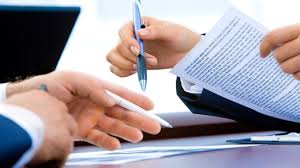